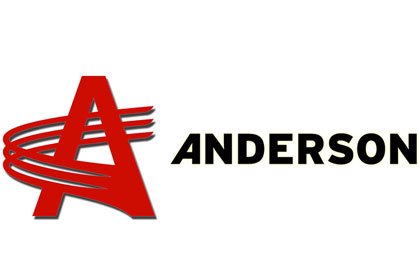 PROCÉDURE REF# A-INL-066
Branchement du moteur 20HP
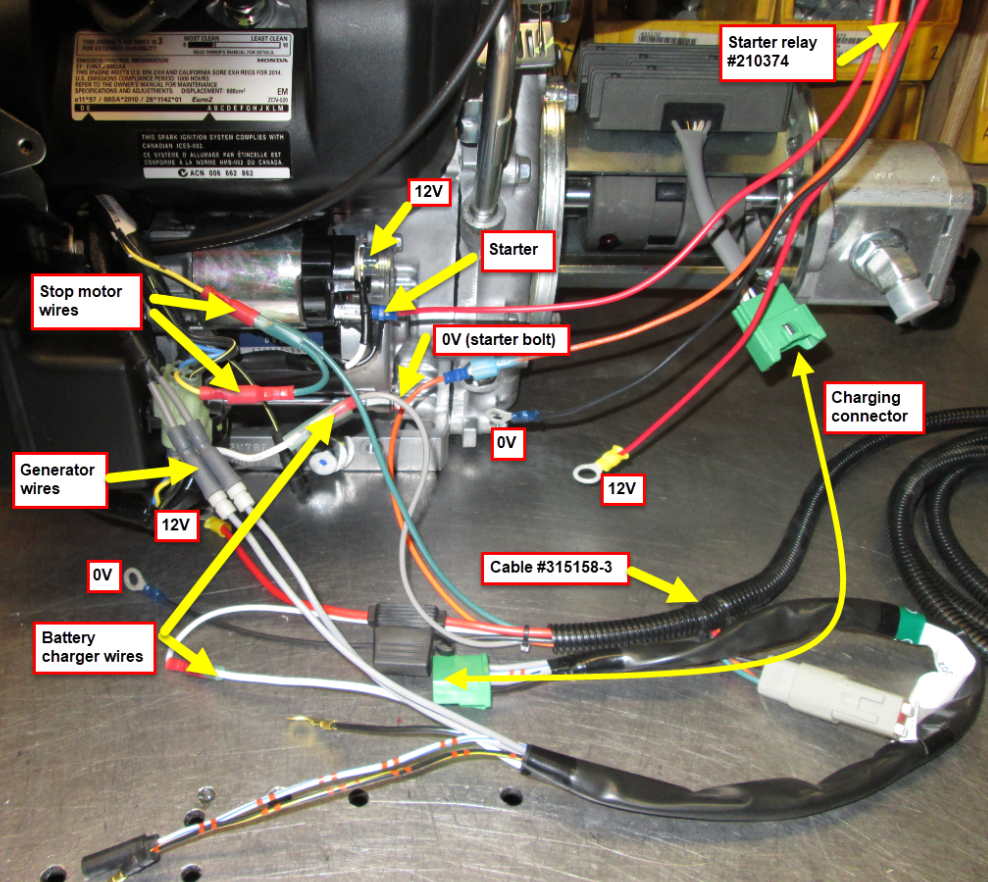